Enterprise APIs with Node.js
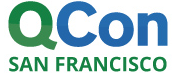 Al Tsang, Co-Founder & CTO
Agenda
Intros
Why Node.js?
Enterprise APIs
Define some terms
History of APIs
Best Practices for Enterprise APIs
Solutions from StrongLoop
Abbreviated Demos
Sneak Peak!
Wrap-up
Intros
About Al
Over 20 Years of Enterprise and Consumer Software
practitioner
producer

Product Acceleration through Platforms

Cut by technology’s bleeding edge
enterprise social networking (km, ml & collaboration)
structured and un-structured data (xml)
real time personalization (streams and rules engine)
WOA at scale (REST based SOA using SCA and MongoDB)

The Rise of the API Economy – StrongLoop and Node.js
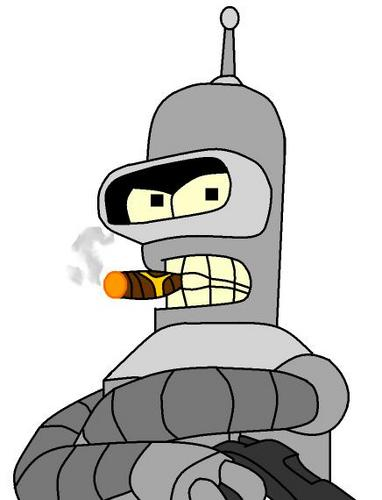 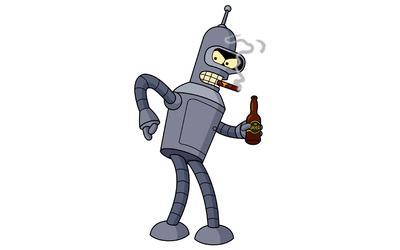 Who is StrongLoop?
About StrongLoop:
Thoughts leaders in the API Economy

Co-founders are main core contributors to Node.js 
25 employees including 50% of  the top 10 contributors to Node.js

Publishers of 100+ Node.js modules and corporate sponsors  of ExpressJS




Over 20 enterprise customers in our first 18 months

Advisors include former CEO’sfrom MySQL and WebLogic

Headquartered in Silicon Valley, CA

Backed by Ignition Partners & Shasta Ventures
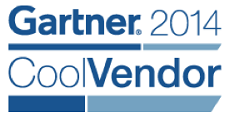 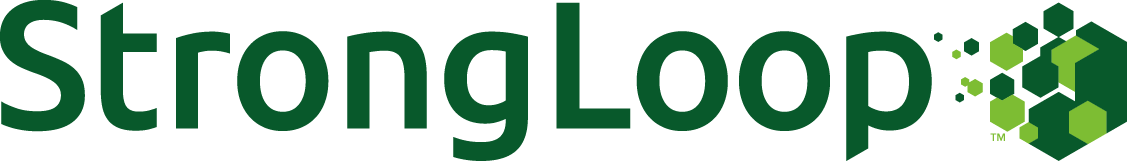 [Speaker Notes: Go around and make intros… JC Informatica, Sun – JH AppFog, Salesforce – IR Red Hat, CA]
Why Node.js?
Node’s Core Strengths
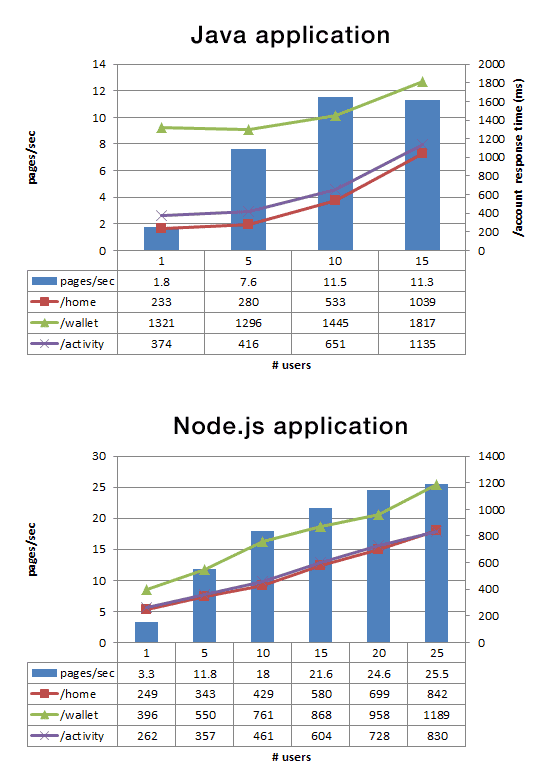 Node is FAST
…and highly concurrent!
Node is built for I/O
Node is perfect for APIs
Node powers full-stack JS
7
Nodies are not just Silicon Valley hipsters !
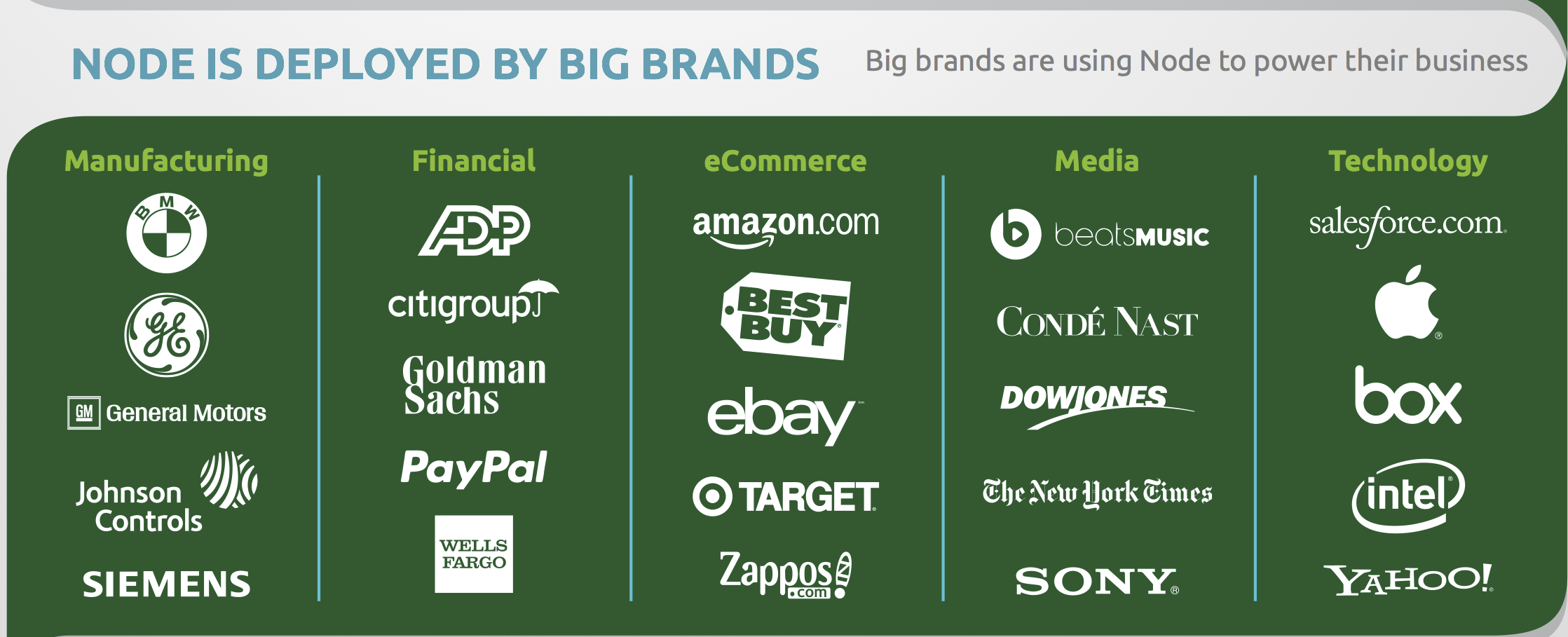 And most recently….
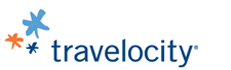 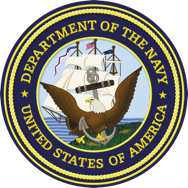 #1 Retailer
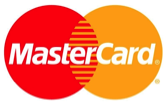 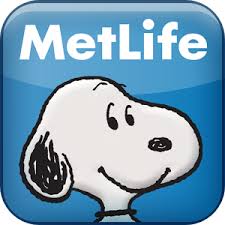 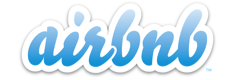 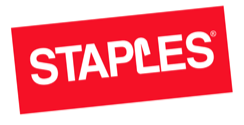 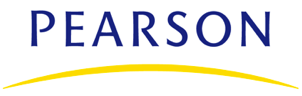 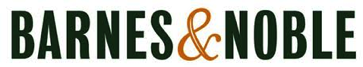 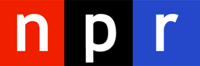 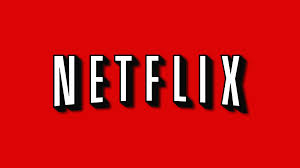 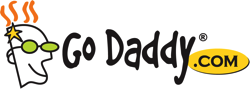 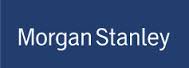 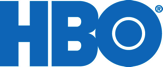 Enterprise APIS
This isn’t your father’s “enterprise”
Enterprise
[en-ter-prahyz] 

noun.

latin; inter + prehendo

a company organized for commercial purposes; business firm.
a project undertaken or to be undertaken, especially one that is important or difficult or that requires boldness or energy:
boldness or readiness in undertaking; adventurous spirit; ingenuity.
Simple Web
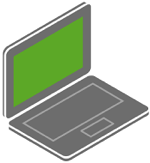 Browser
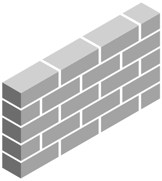 HTML
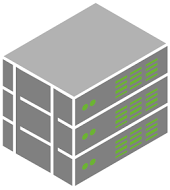 App Server
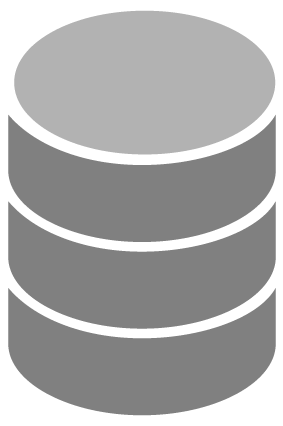 11
Database
The Backend Multiplies
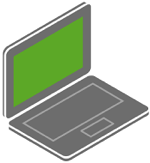 Browser
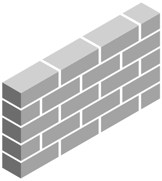 HTML
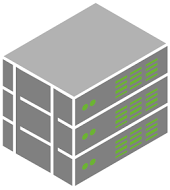 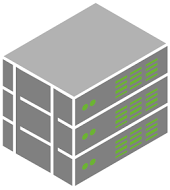 ERP
Web Apps
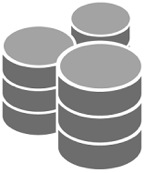 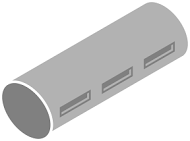 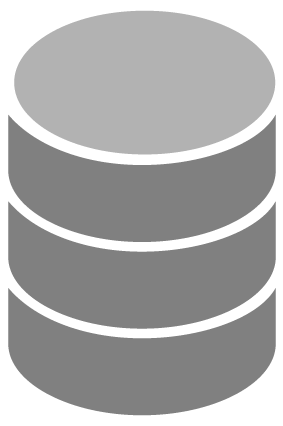 Databases
ESB
12
Database
B2B
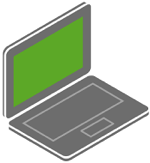 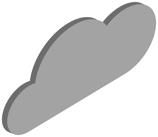 Browser
B2B
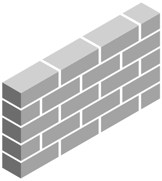 SOAP
HTML
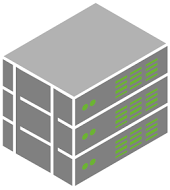 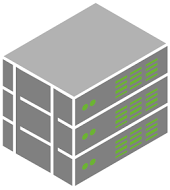 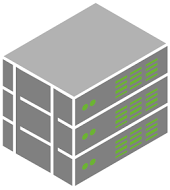 ERP
Web Apps
Web Services
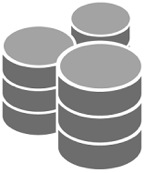 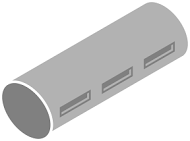 Databases
13
SOA
ESB
Mobile and Cloud
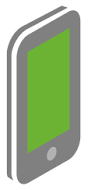 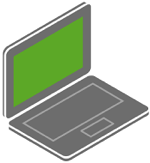 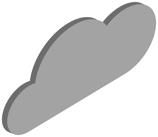 Mobile
Browser
B2B
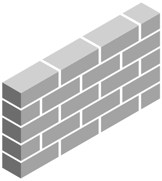 SOAP
REST
HTML
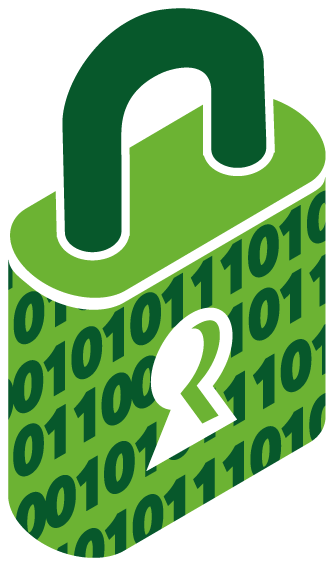 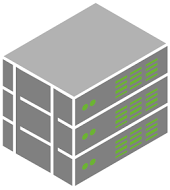 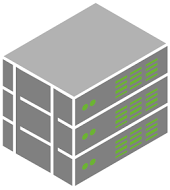 API Gateway
ERP
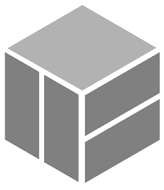 Web Apps
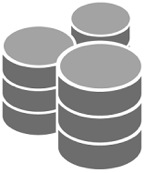 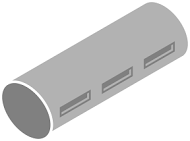 Databases
NoSQL
SOA
14
The Rise of the API Economy
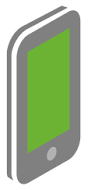 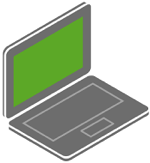 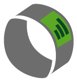 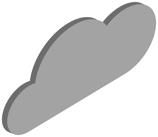 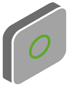 Mobile
SPA Web
SaaS
IoT
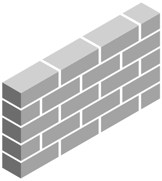 JSON
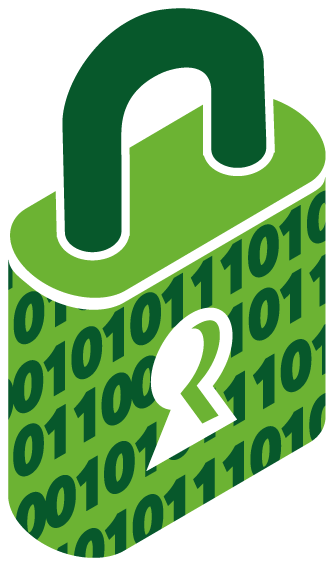 API Gateway
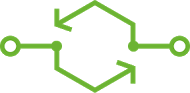 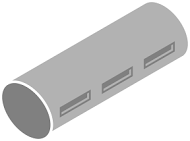 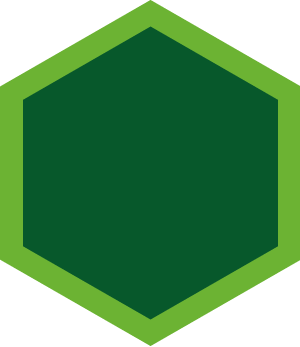 Node
API Service Bus
SOA
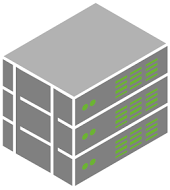 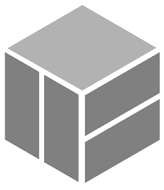 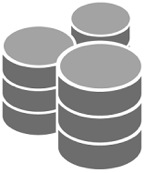 Legacy Systems
Databases
NoSQL
New Challenges in The API Economy
Omni-Channel (browsers, mobile, devices, etc…)
sheer number of clients has increased!
clients are becoming increasingly sophisticated
JSON sent to back models on clients to support many views
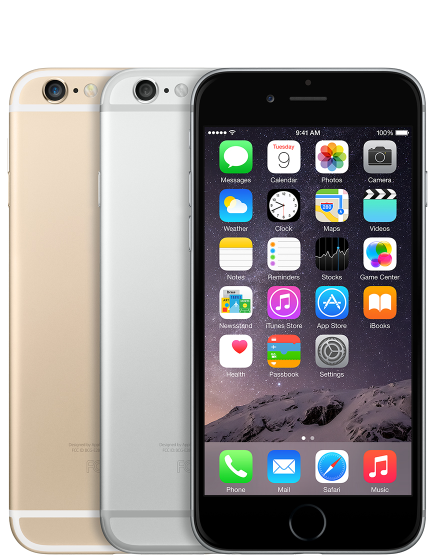 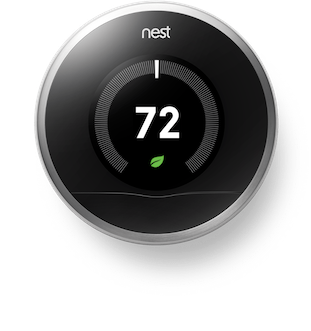 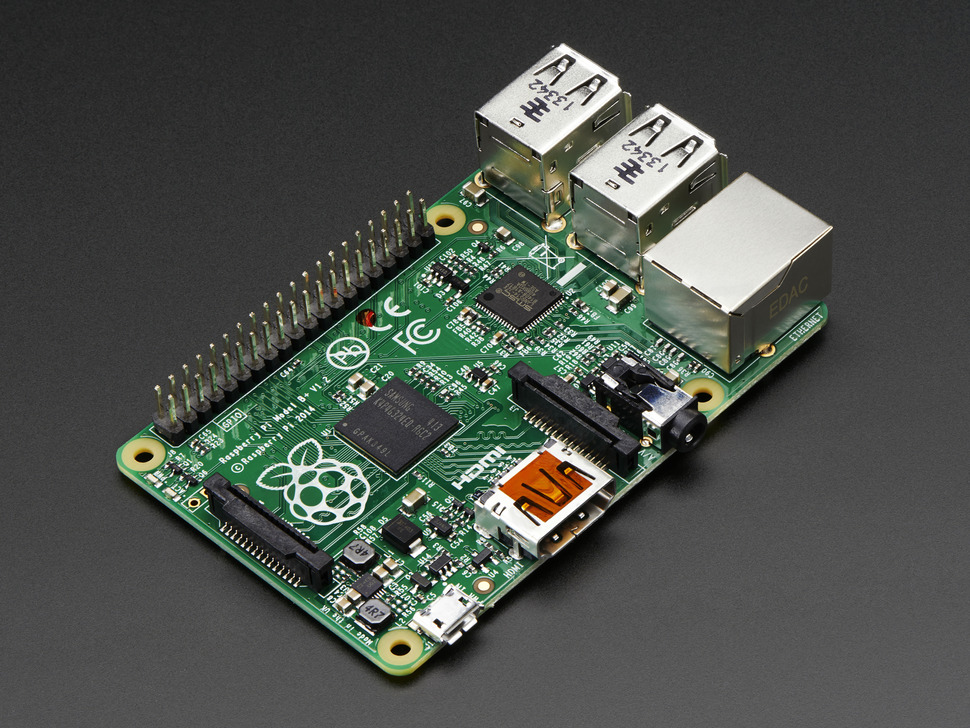 V V V V
{
    “car” :  {
	“make” :  “Honda”,
	“model” :  “Accord”,
	“class” : “coupe”,
	“year” : 2014
    }
}
M
New Challenges in The API Economy – Cont’d
The Cloud blurs the line between what was internal vs. external
???
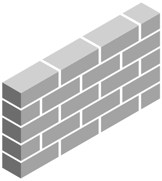 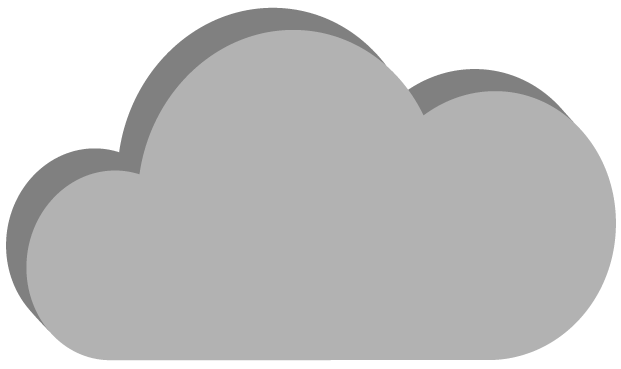 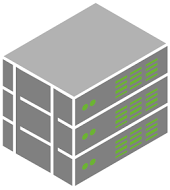 API Best Practices for a New Era
Build and optimize toward YOUR use cases not everyone else’s!
Standardize on Node conventions and tooling
callbacks? promises?
flow control?
mocha, chai, jasmine?
Build and analyze your data hierarchy
data locality: co-locate your backend as service as close to the data as possible
data consistency: revisit your CAP theorem per your use cases
data de-normalization: pull in a flat structure and figure out your graph on the client
data type: master, transactional, transient
Sample Data Hierarchy
API Best Practices Cont’d
Define canonical models as Node objects and JSON
what’s are the single sources of truth to compose my APIs?
declarative
discoverable
plainly understood
composable through inheritance, aggregation, mashups
Build strategies around composition as a KEY enabler
micro-services
fine grained, composable to meet the enormity of the client challenges
Service the front-edge as much as possible starting from the front of your stack
Define Pipelines/Layers
Divide and conquer within each layer
QoS (AAA)
Cache at highest layer, eTag at the lowest layer, invalidate distributed
Compose at the right level based on your data hierarchy
Solutions
How we work @ StrongLoop
Contribute  to Node
Evangelize Node
Work closely with the Community and our Customers
Utilize libraries and frameworks
Open source
Cloud and on-premises friendly
Integrated full stack (client, channel, backend, persistent store)
SDLC taken into consideration in tooling
Optimized for speed and user experience equally
Build great products using the above strategy
Rinse… 
… and Repeat
What we work on @ StrongLoop
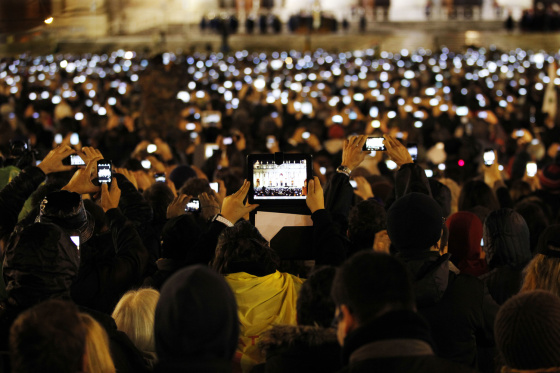 EXPRESS
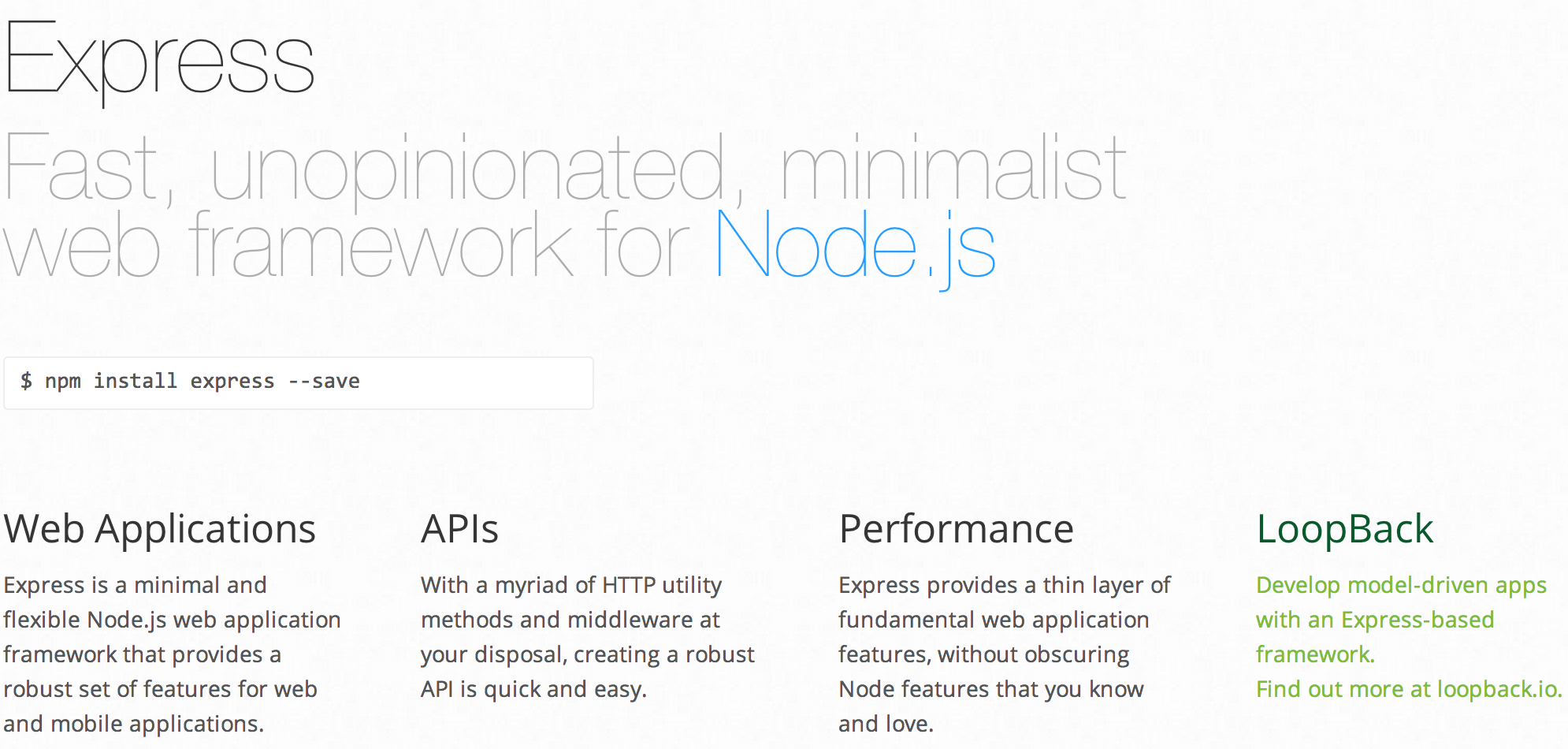 LoopBack Open-source Node.js Framework
Built on Top of Express
Optimized for APIs
Model Driven Architecture
Enterprise Superglue
Full Stack
e2e SDLC Tooling
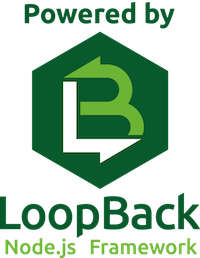 LoopBack Cont’d
Auto REST API Engine
Modern ORM (Juggler)
Aggregations & Mashups
API Explorer (Swagger)
Fine grained access control (ACLs)
Data Replication
Isomorphic JS and Mobile Client SDKs
Studio GUI Interface
API Gateway
Prebuilt Mobile Components and Services
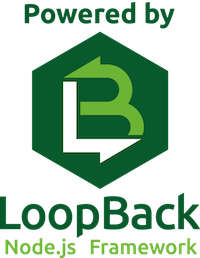 LoopBack Cont’d
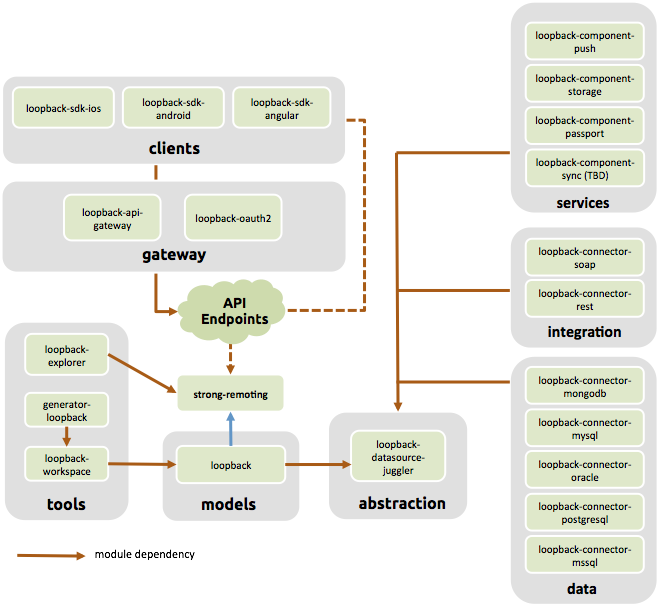 Demos – Part 1
slc
scaffold a simple API (0 - 60)
utilize the API through API Explorer
customize the model and the API on the fly

studio
define models and data sources
use discovery to auto-generate models
Node.js APIs actually have a life cycle
Reliable API Solutions powered by Node.js
Compose
Deploy / Scale
Monitor
Secure / Manage
API Studio
Controller
StrongOps
API Gateway
Development
Production
Demos – Part 2
slc and strong-agent
monitor your Node application
run your Node application clustered

studio (modules coming soon)
Build and Deploy
Profilers
A Sneak Peak
Metrics
CPU Usage

Heap

Concurrent connections

Event Loop
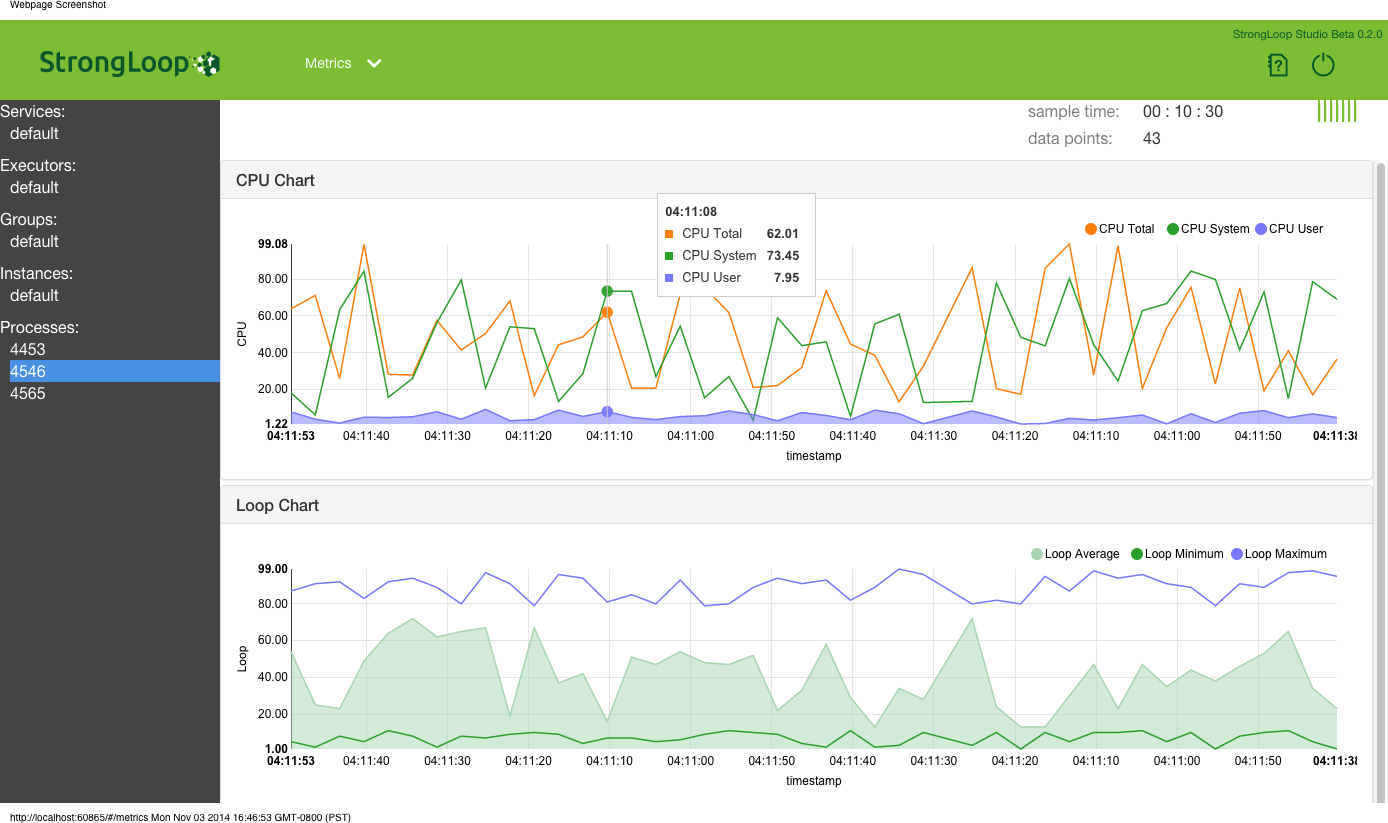 On-Demand Dynamic Instrumentation
Live Edit

Line Level Instrumentation

Any package, any framework, any code

Custom logic

Counters, Gauges and Timers

HA rollback
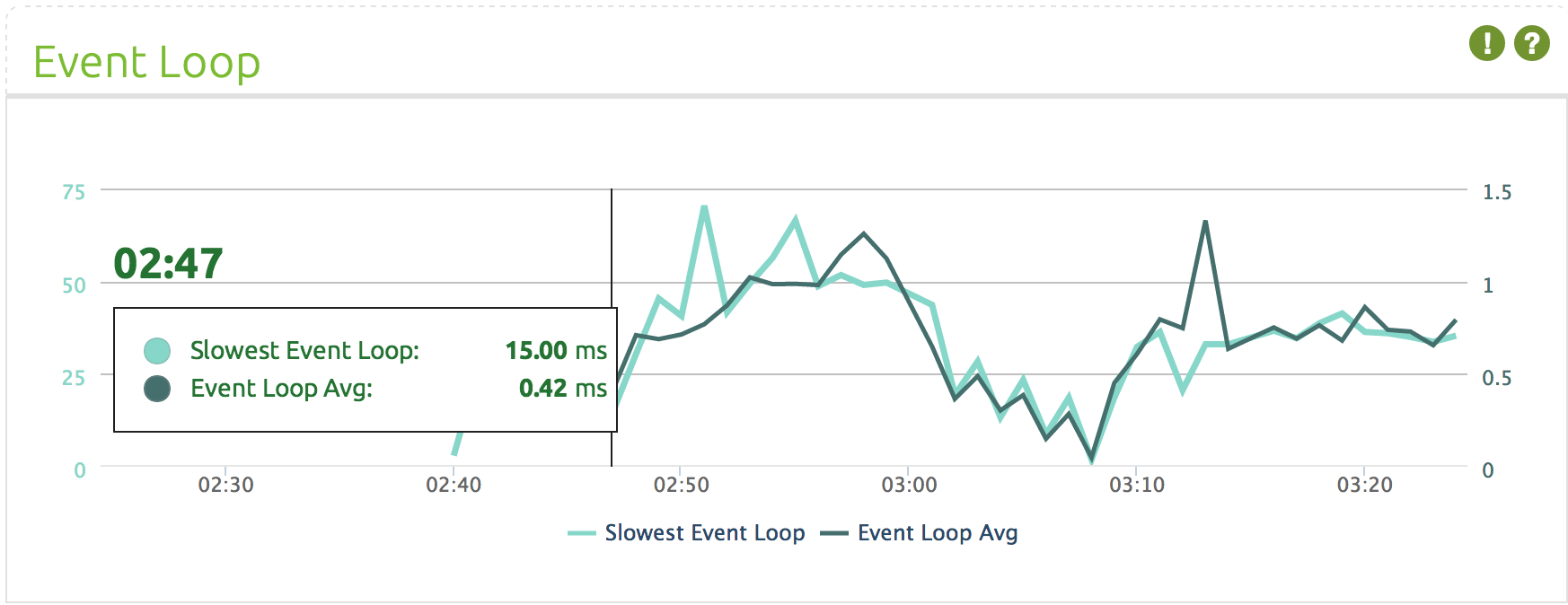 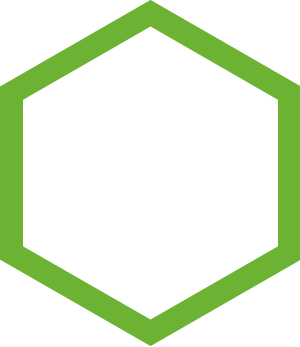 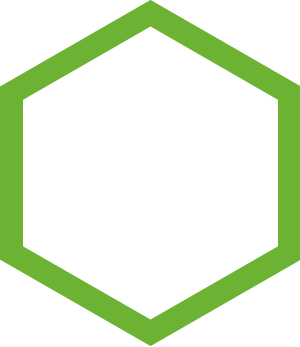 Monkey
Patching
Agent
App
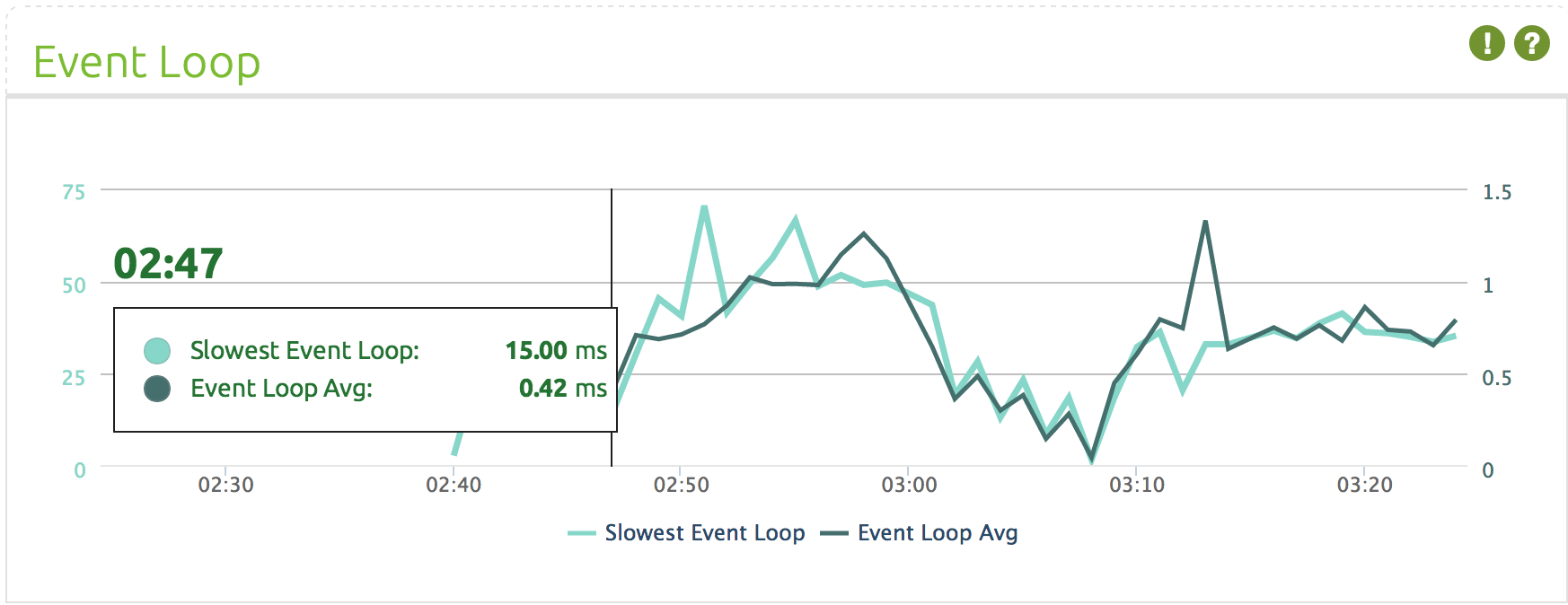 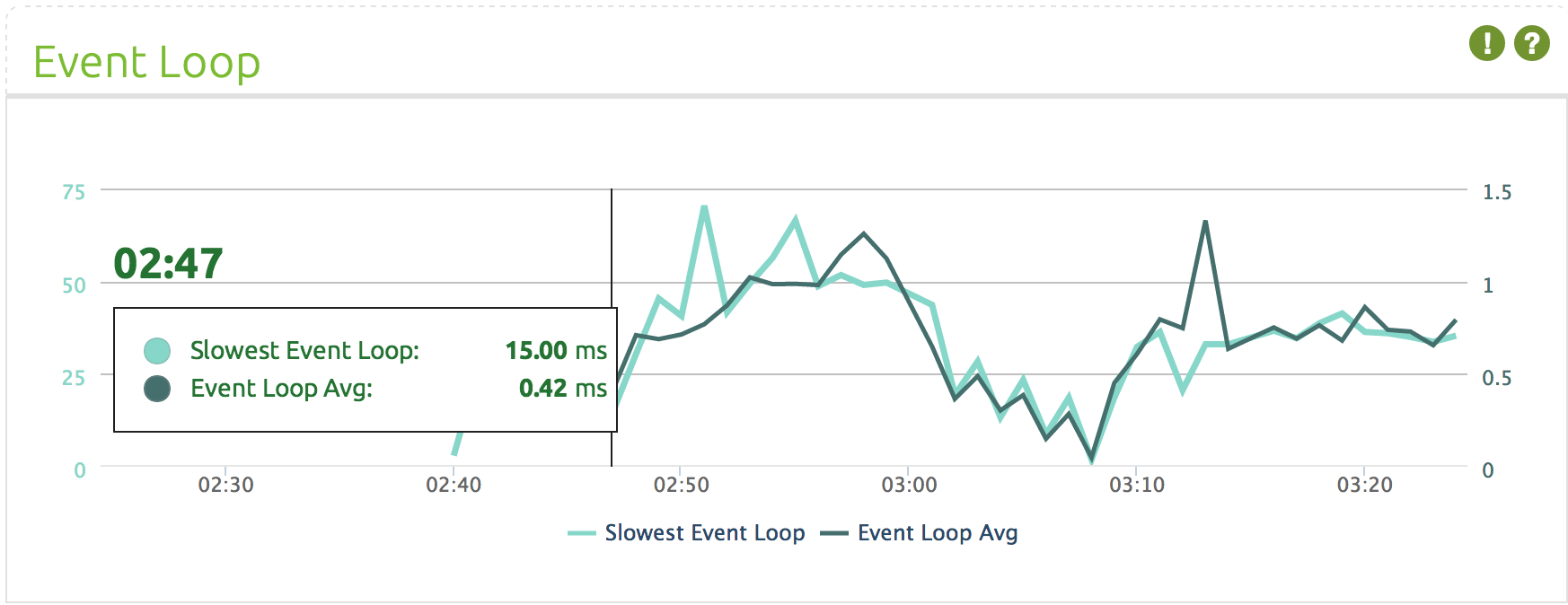 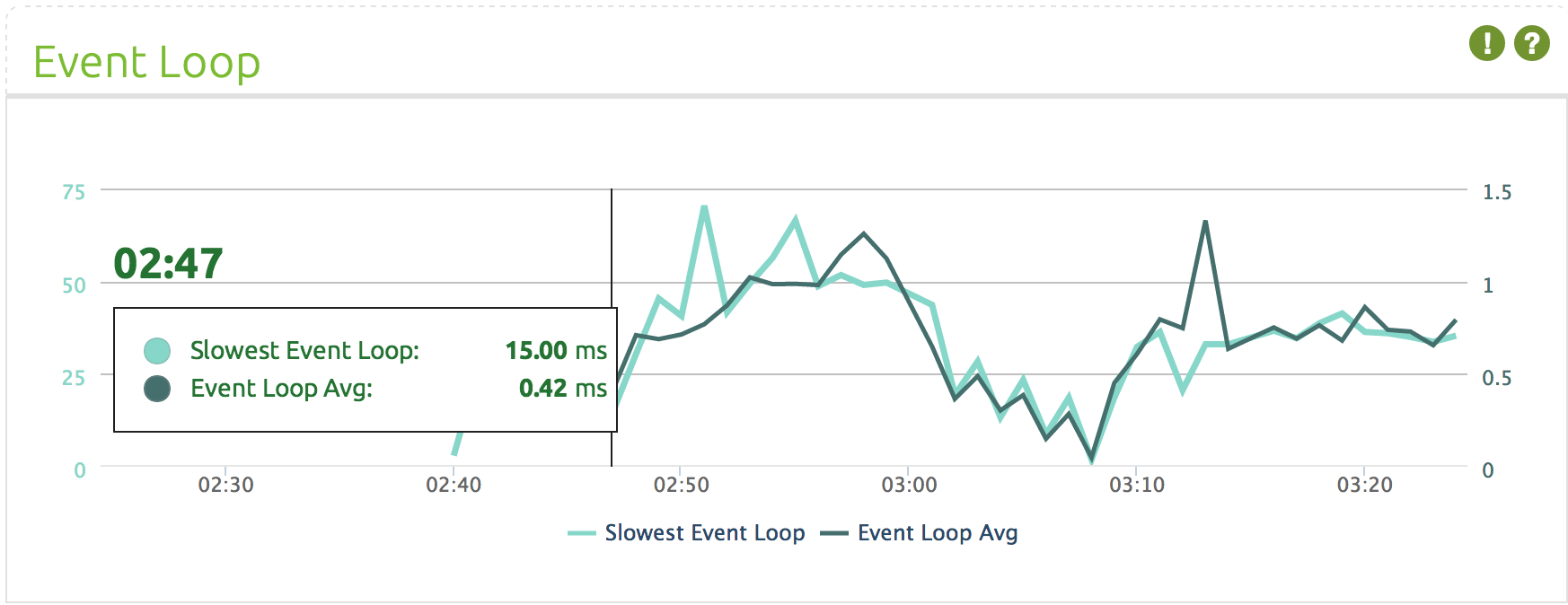 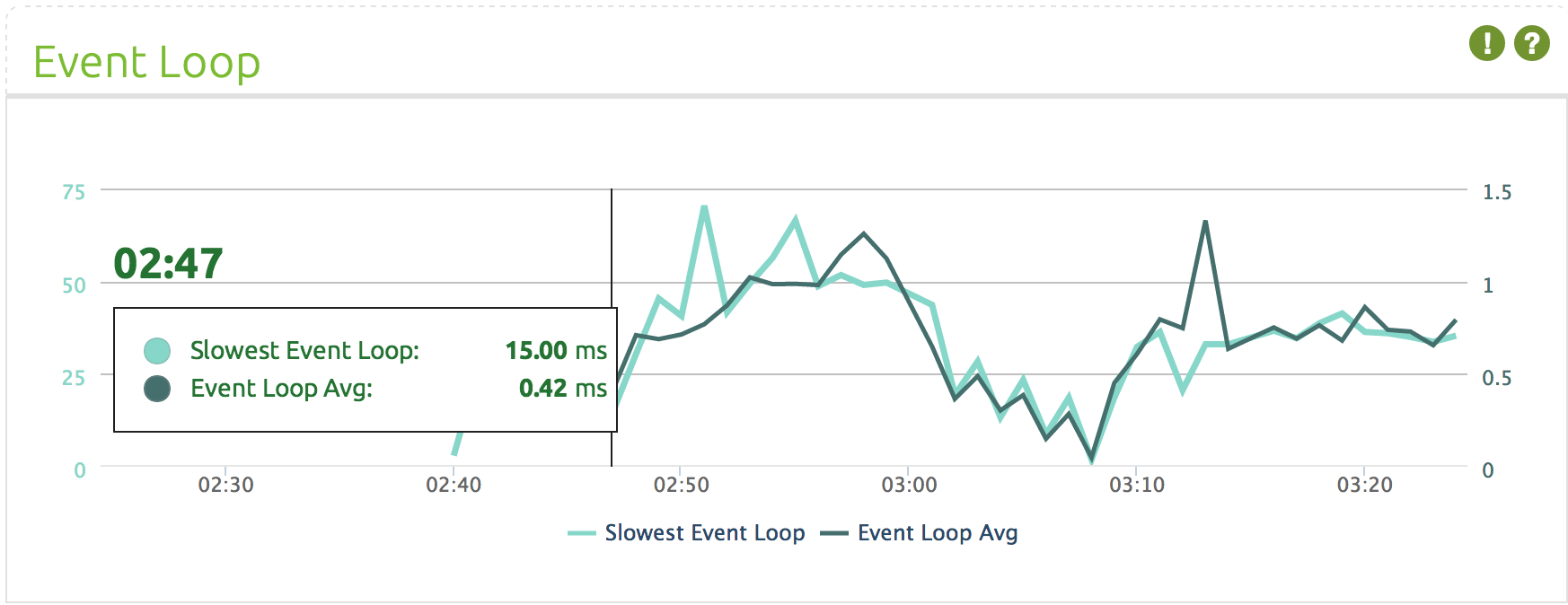 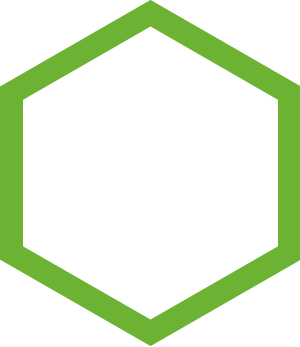 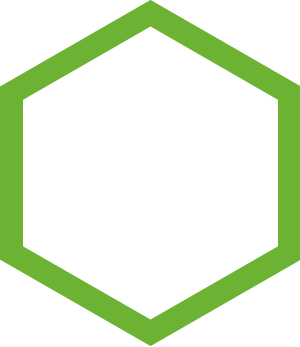 Dynamic
Instrument
Agent
App
Log Aggregation
OSS Controller
Structured Logging
Log Aggregation
3rd Party Integration
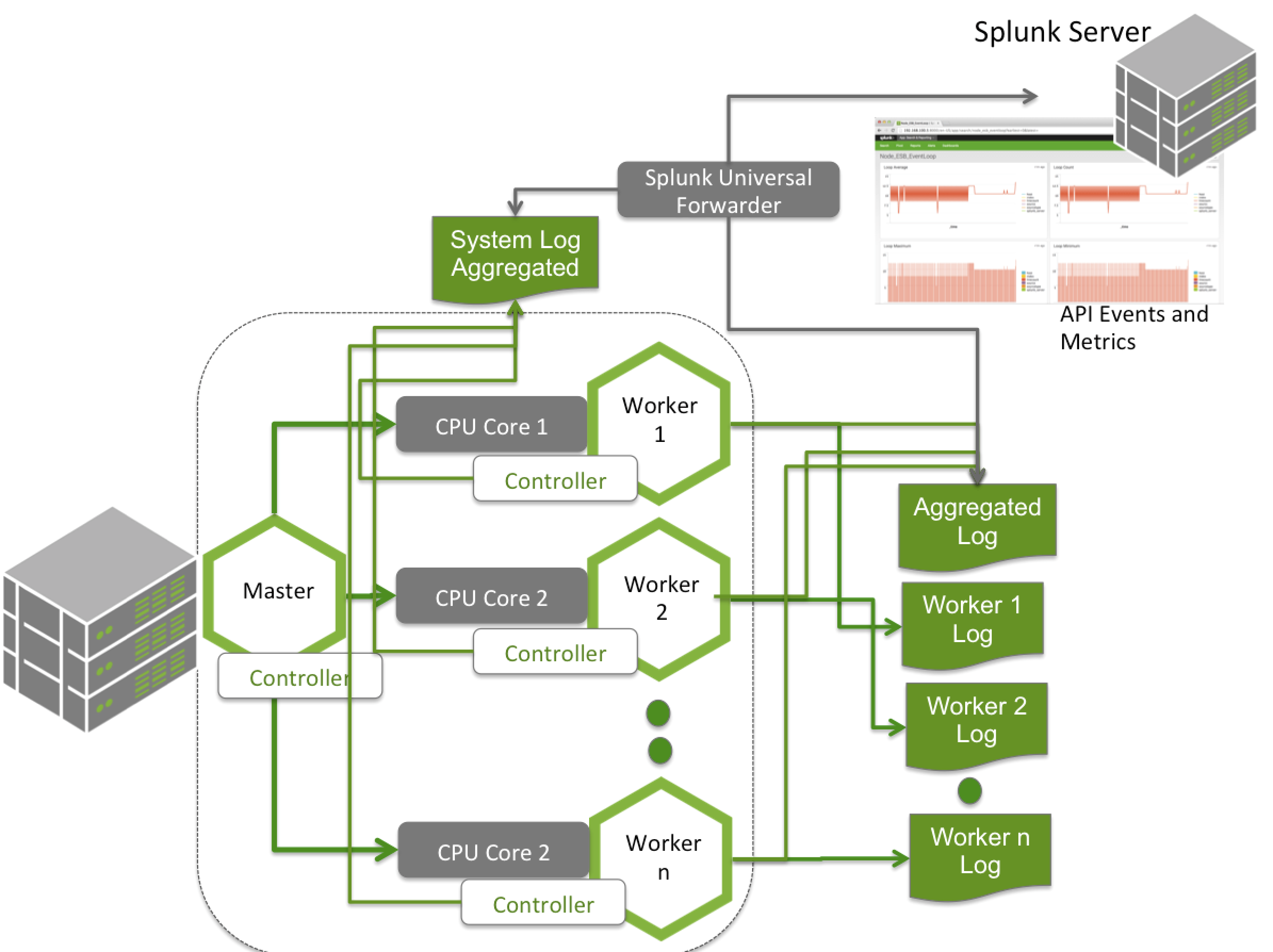 Vertical and Horizontal Scaling
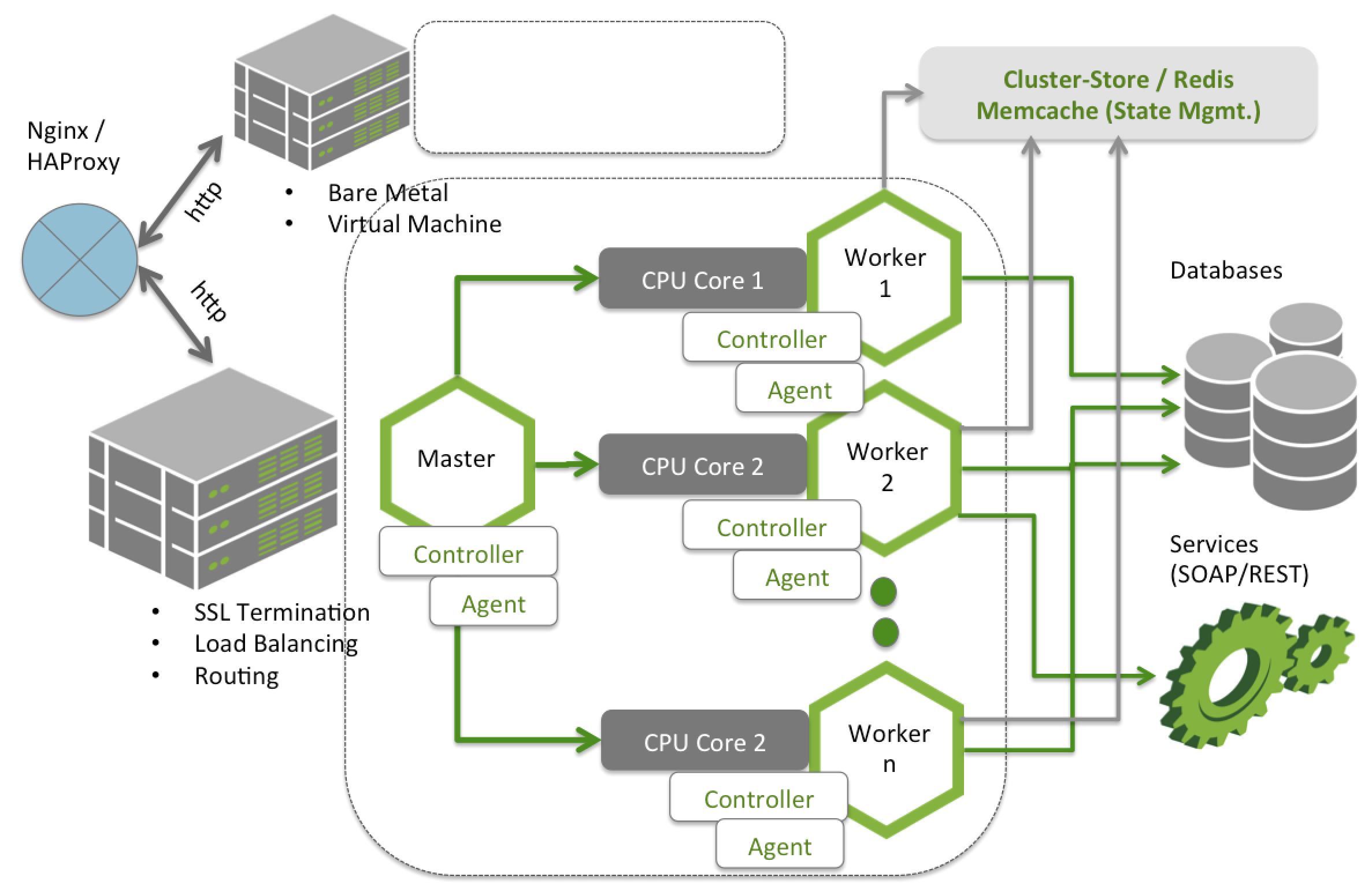 OSS Controller

Cluster Mgmt.

Hot Deploy

Rolling Restart

Cluster State Mgmt.

Process Mgmt.

Deploy
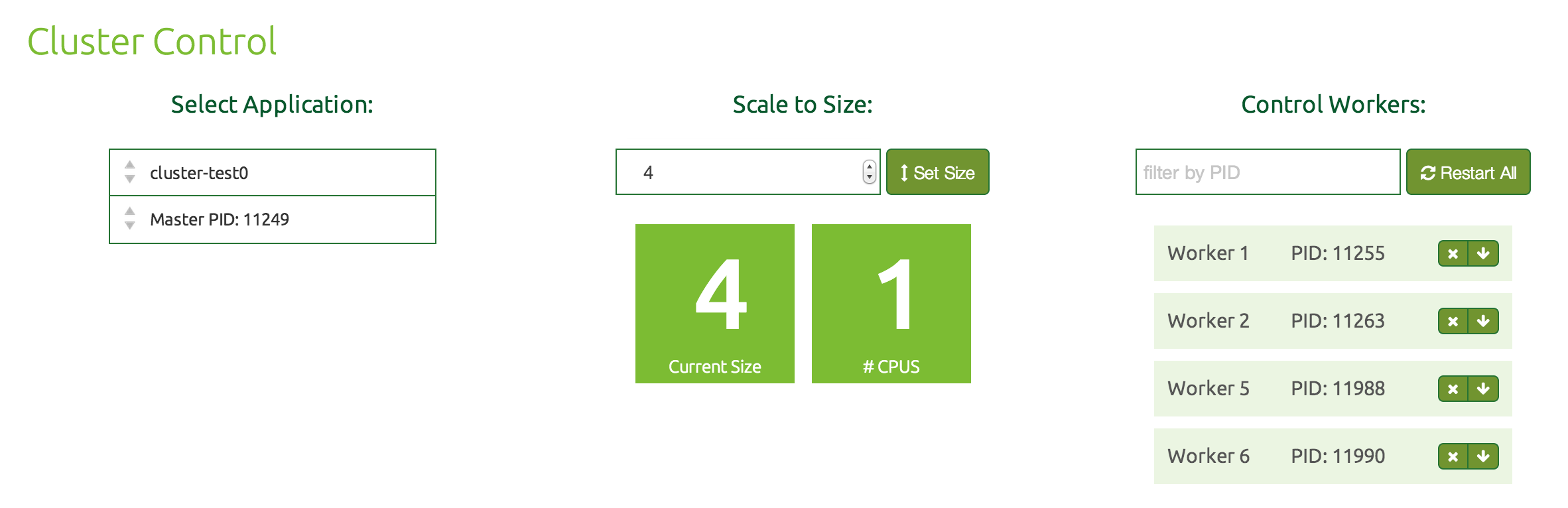 Mesh -  All Things Distributed
Distributed Deploy

Cross MC state

HA

Docker Containers

Auto Scaling

Process Mgmt.
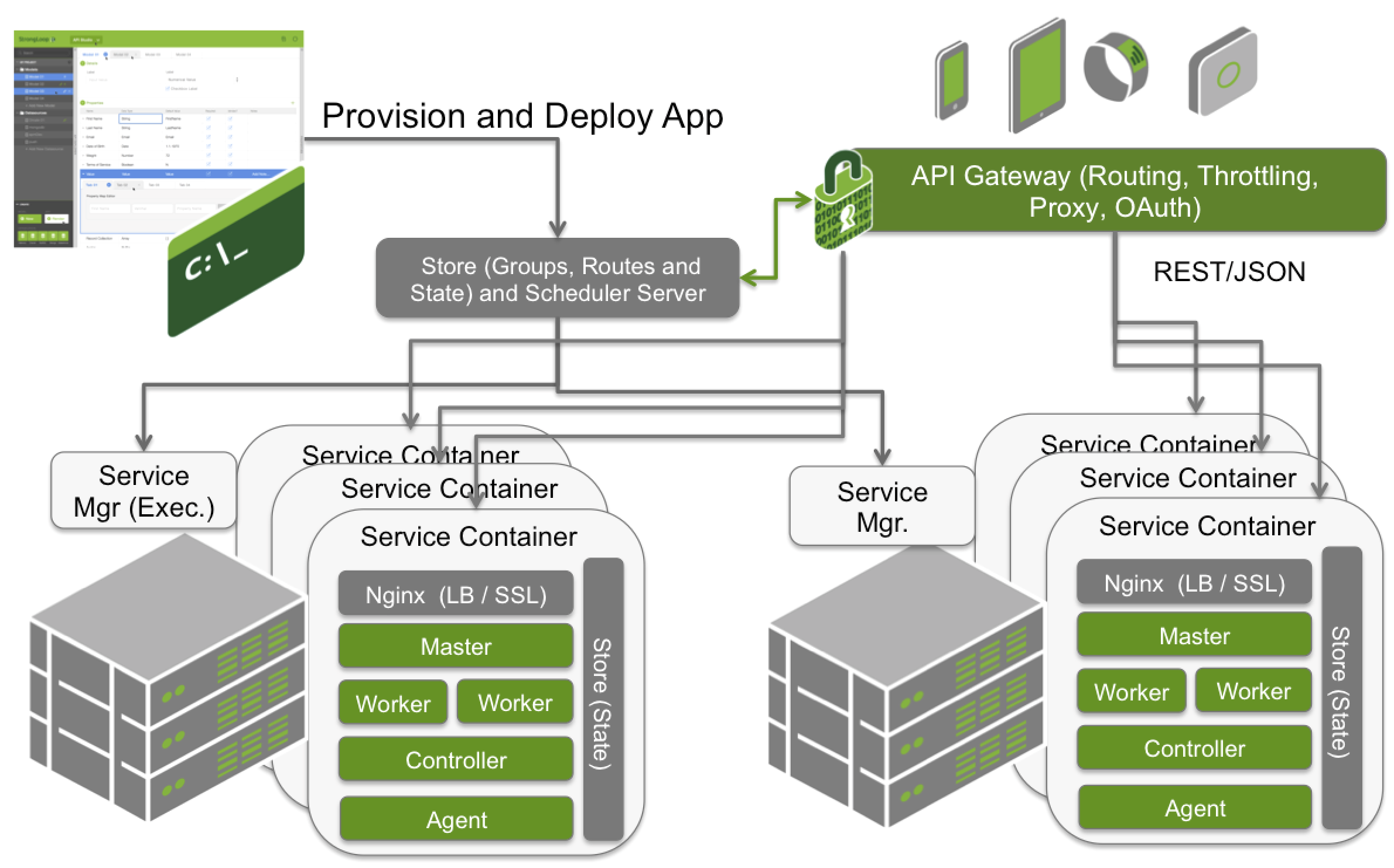 THANK YOU!
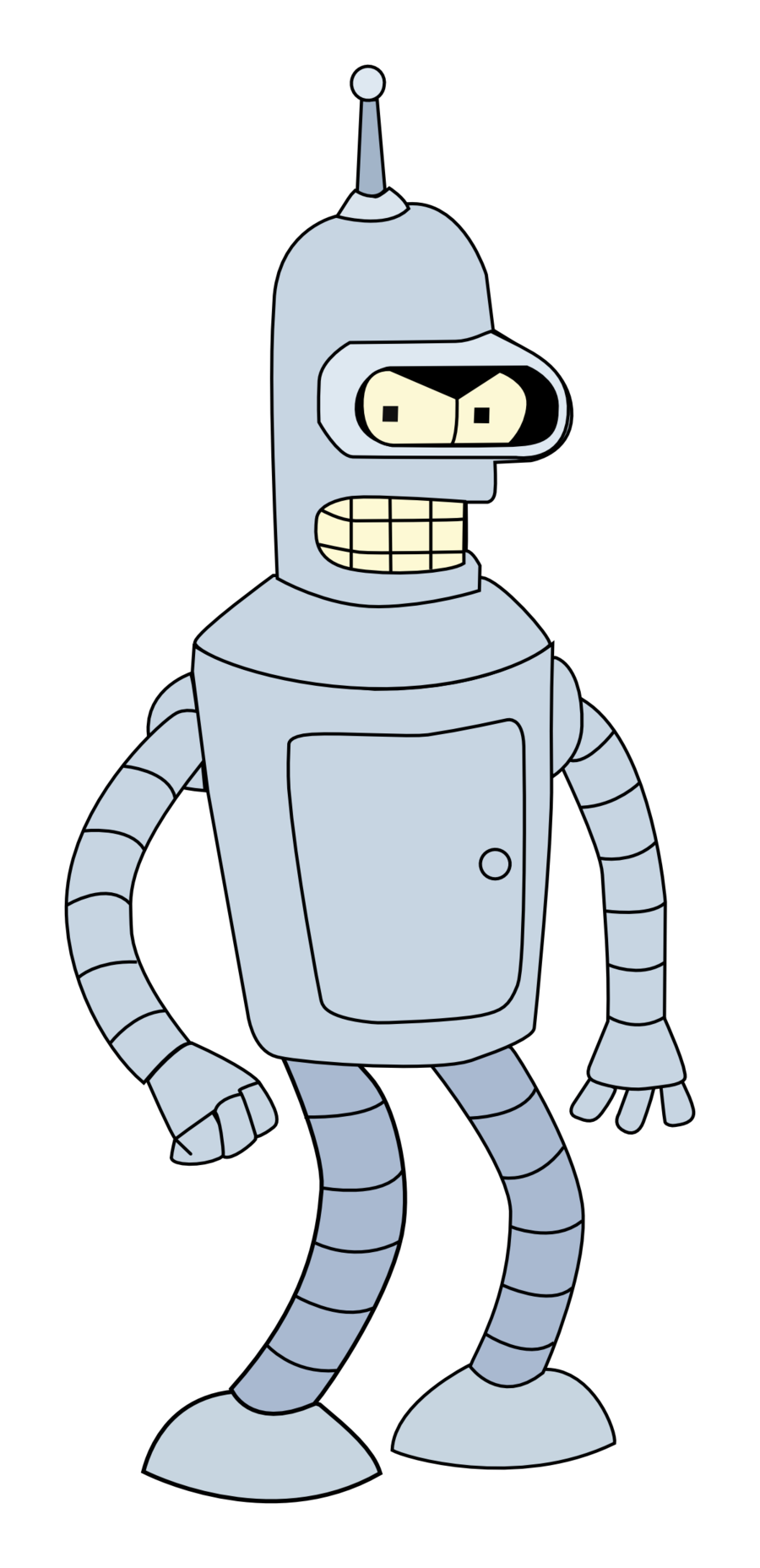 For more information…
www.strongloop.com
www.loopback.io

Check out our blog - http://strongloop.com/strongblog

Find us on GitHub – https://github.com/strongloop

…and Twitter @strongloop

Contact Al - @altsang or http://www.linkedin.com/in/altsang
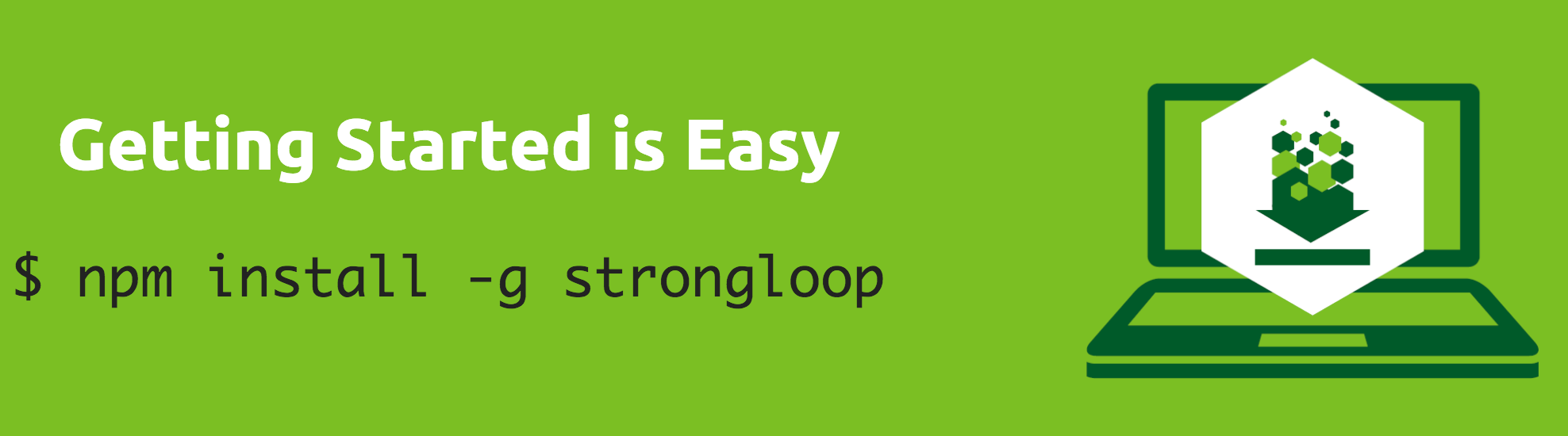